Nojang (monk) mask (PR48)
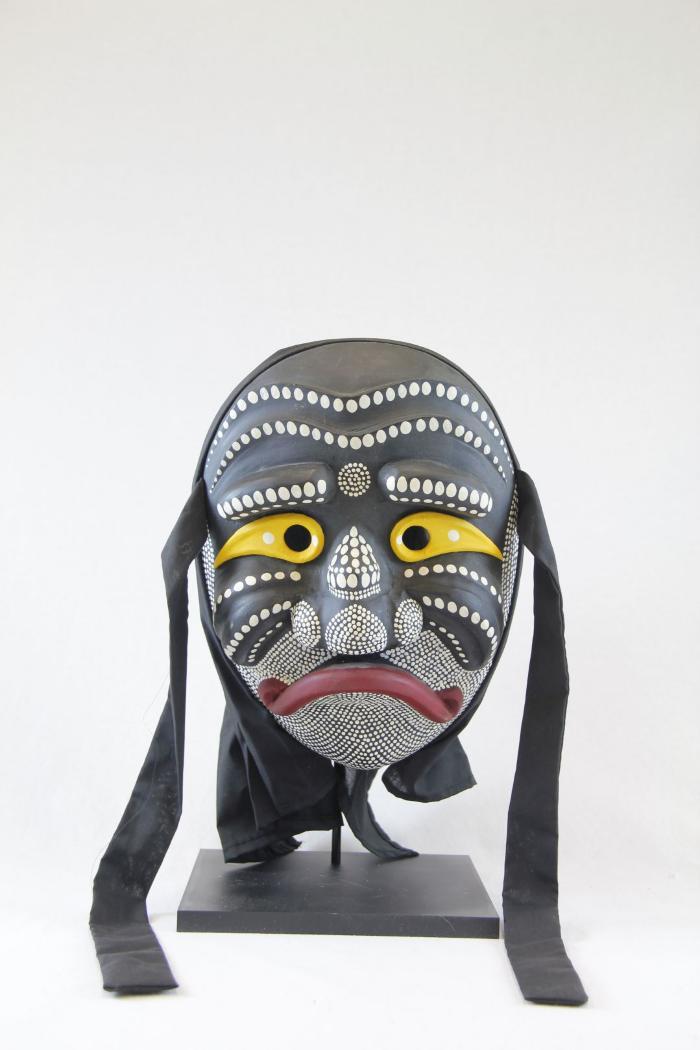 Yangban Mask (WI32)
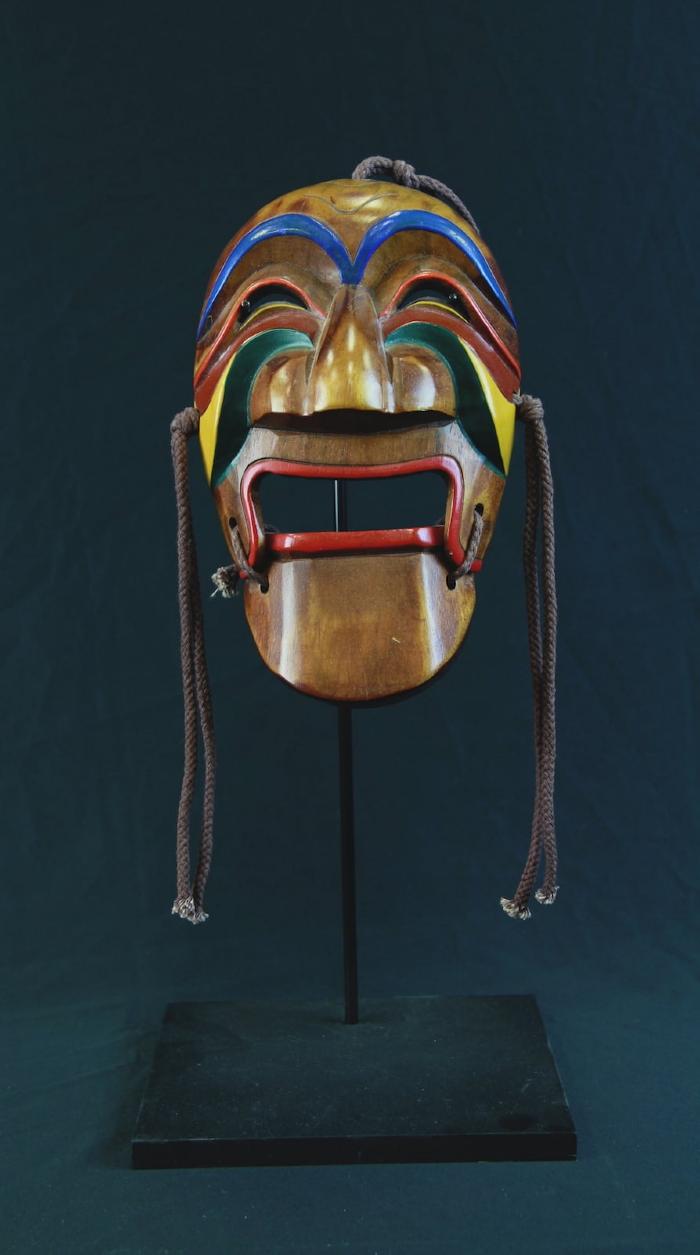